О РАЗВИТИИ ИСПОЛНИТЕЛЬСКОЙ ТЕХНИКИ НА ОСНОВЕ МУЗЫКАЛЬНО-СЛУХОВЫХ СПОСОБНОСТЕЙ
Дамиля Саматовна Надырова, 
ИДПО, КФУ, КГК,  г. Казань
Структура музыкальных способностей
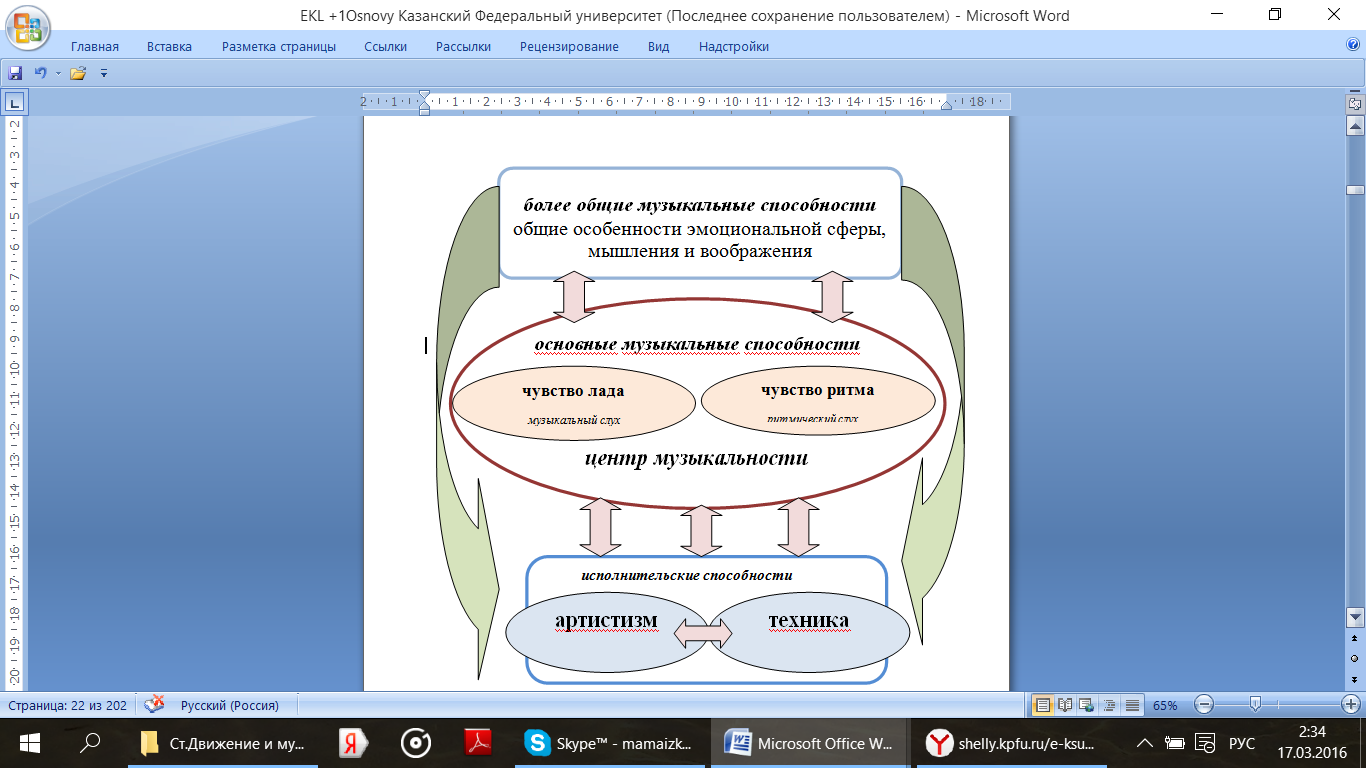 Техника
Вопрос о развитии двигательно-технических навыков должен рассматриваться с позиций современного уровня научных знаний. 
Долгое время в фортепианной методике преобладали «узкотехнологические» подходы в развитии техники, направленные на совершенствование и механический тренинг только периферического игрового аппарата пианиста - его рук, пальцев, положения корпуса, - и почти не учитывалось значение различных уровней центральной нервной системы, выполняющих в сложном исполнительском акте управляющую и корректирующую роль.
«Представление, что при любом двигательном тренинге, будь то гимнастическое упражнение или разучивание фортепианного этюда, упражняются не руки, а мозг, - писал Н.А. Бернштейн, - вначале казалось парадоксальным и с трудом проникало в сознание педагогов» 

Цит. по кн.: Готсдинер А.Л. Музыкальная психология / А.Л. Готсдинер. - М., 1993. - С. 33.
Три основные области техники
Звуковое воплощения музыкального образа осуществляется по трем направлениям: это 
1) время (ритм, метр), 
2) звуковое пространство, звуковысотность (мелодия, гармония) и 
3)красочность звучания (тембр, динамика) 
Соответственно можно выделить три основные области техники - пространственную, временную и красочную.
Исполнительская техника – не самоцель, а средство воплощения музыкального образа
В широком смысле исполнительская техника – 
не самоцель, а 
средство воплощения музыкального образа произведения. 
Только когда ясен замысел, становятся понятными и способы его воплощения в реальном звучании.
Сначала –  надо знать «ЧТО», потом – станет ясно «КАК»
Пространственная техника
отвечает за звуковысотную точность исполнения, за точное попадание на нужные клавиши («чистая» игра)
опирается на слуховые представления, с помощью которых можно ориентироваться в звуковом пространстве. 
К сожалению, именно в этой области часто преобладают механистические подходы, ориентированные на многочасовые пальцевые упражнения без участия слуха. 
Однако, несмотря на то, что фортепиано является инструментом с фиксированной высотой тона, в игре на нем слуховые представления играют огромную роль, причем эта роль повышается параллельно с усложнением технических задач.
Пространственная техника
Чтобы уяснить роль слуха в организации движений пианиста - сравним ее с похожим процессом – с печатанием словесного текста на клавиатуре. 
Здесь тоже мелкие и точные движения осуществляются на основе четкого слухового (фонетического) представления слова, которое дает точную команду пальцам. 
Эти слуходвигательные связи постепенно совершенствуются и укрепляются в опыте; но при смене алфавита или при освоении нового языка они устанавливаются заново.
Пространственная техника
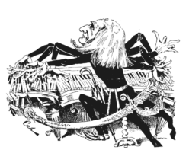 «Добейтесь того, чтобы мысленная звуковая картина стала отчетливой; пальцы должны и будут ей повиноваться».
Гофман И. Фортепианная игра. Ответы на вопросы о фортепианной игре. - М.: Музгиз, 1961, с. 58
Пространственная техника:Выводы для педагога-практика
В работе над техникой следует, прежде всего, исходить из совершенствования слуха, налаживания четких слуховых представлений,
Активный слух важен:
1) для разучивания произведения, (установления автоматизированных слуходвигательных связей), 
2) для последующего поддержания качества исполнения.
Пространственная техника:Выводы для педагога-практика
Эффект «забалтывания» произведения – результат механистической игры на основе одной только двигательной памяти, без участия слуха, то есть ослабевает слуховая «подпитка», опора техники
При этом страдает не только качество, но и надежность исполнения: при малейшем внешнем негативном воздействии (например, при стрессе) весь внешне благополучный процесс рассыпается
Временная область техники
связана с ритмическими и темповыми представлениями, 
то есть с чувством ритма музыканта. 
Большое значение имеют также индивидуальные свойства нервной системы, 
в частности, принадлежность к подвижному или инертному типу. 
Всех учащихся- музыкантов можно разделить на две группы: на «ускоряющих» и «замедляющих». 
При всех сложностях работы с «ускоряющими», они являются более перспективными в плане технического развития, так как обладают быстрым мышлением и хорошими потенциальными возможностями для развития беглости.
Временная область техники
Беглость  также связана с четкостью слуховых представлений.
«Я играю настолько быстро, насколько быстро могу мыслить звуками» - говорил Гофман.
Поэтому мы не можем играть в темпе недостаточно хорошо выученное произведение – сначала должен сформироваться «быстрый слух», хорошее знание текста.
Важен процесс автоматизации действий:
первично – автоматизация слуховых представлений, 
и затем – двигательных.
Временная область техники
Временная техника ответственна также за такое важное качество, как 
ровность исполнения. 
По мнению известных исполнителей, впечатление ровности исполнения пассажей зависит не столько от 
ровности громкостной (динамической), 
сколько от ровности ритмической.
Красочная техника
Третья область техники - красочная, ответственная за красоту, тембровое и динамическое разнообразие фортепианного звучания. 
Для выработки красивого звука важно создание внутренне-слухового представления эталонного звучания. 
Это происходит на основе тембрового слуха, активного тембрового воображения, актуализации накопленного багажа звуковых впечатлений. 
Помимо чисто музыкального опыта, большую роль здесь играет опыт восприятия эмоциональной окрашенности и разнообразия тембров звучания голоса человека. 
Б. Асафьев писал, что инструментальное исполнительское мастерство по сути своей есть «...поиски в инструментах выразительности и эмоционального тепла, свойственных человеческому голосу».  Б.Асафьев. Музыкальная форма как процесс. – Л.,1971. – С. 221.
А. Рубинштейн ввел для пианистов класс вокала для развития певучей красочной техники.
Красочная техника:становления красочной техники
Для хорошего звукоизвлечения требуется: 
 сильное воображение, и первичное эмоциональное представление-желание, тембровое предслышание звука, 
 слаженная работа всего исполнительского аппарата, свобода рук,  музыкальное дыхание, 
 чуткие и тонкие осязательные ощущения. 
То есть, образно говоря, звук рождается в сердце, наполняется силой и дыханием в свободных руках и расцветает на кончике пальца.
Красочная техника: Е. Тимакин
«Живые пальчики должны быть связаны со всей системой исполнительского аппарата вплоть до корпуса – отмечает он. – 
… Можно сказать, что звук рождается и расцветает всеми красками на кончике пальца, как цветок на конце растения. 
Но, также, как и цветок, он должен питаться «соками» изнутри, от самого корня. Лишенный этих соков цветок засыхает и чахнет. Лишенный поддержки «изнутри» звук теряет глубину, певучесть и становится сухим и колючим». 
Е.М. Тимакин Воспитание пианиста. - М.: Советский  композитор, 1989. – С. 69.
Красочная техника: специфика
Красочная техника пианиста получила свое наивысшее развитие в романтической музыке, и затем - в музыке импрессионистов. 
Она отличается рядом специфических технических особенностей – 
	более плоскими пальцами, «подушечной» техникой 	игры;
	широкой позицией («шопеновская» постановка на 	основе Ми-мажорного 	трезвучия), 
	гибкостью кисти.
Красочная техника: педализация
В область красочной техники входит также и педализация, так как в процессе создания красочной палитры фортепиано велика роль обертонов, идущих от всех струн инструмента. 
Это достигается с помощью правильной и деликатной педализации, а также использования различных сочетаний правой и левой педалей. 
	По образному выражению А. Рубинштейна, «педаль - это душа фортепиано».
Техника: общие выводы
Техника пианиста тесно связано с основными музыкальными способностями 
   чувством лада, с музыкальным звуковысотным слухом, 
  тембровым и интонационным слухом, 
  чувством ритма. 
	Конечно, в ее развитии  огромную роль играет тренинг, многочасовые упорные занятия. 
Но чтобы эти занятия были эффективными и принесли пользу, а не вред, они не должны превращаться в бездумную механистическую работу, а должны проходить при активном участии всех видов слуха и способствовать формированию  устойчивых автоматизированных слуходвигательных связей – основы техники.
Спасибо за внимание!
Как игра на инструменте влияет на работу мозга